MBP2 , Authentic Biology and IRIS
Dr Dave Colthurst

Simon Langton Grammar School for Boys
Canterbury, Kent, England.
Plan for this talk
Explain how MBP2 began and then grew

Introduce Authentic Biology – a National programme of school research projects

Introduce IRIS, the Institute for Research In Schools
The Myelin Sheath
Insulating layer around the axon of nerve cell in mammalian  CNS

Mostly composed of lipids, also contains proteins

Second most abundant protein is Myelin Basic Protein (MBP)

Laid down by oligodendrocytes
Demyelination
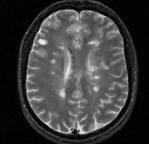 Damage to the myelin sheath results in reduced nerve function

Regions of damage can be imaged by NMR as a plaque or sclerosis

If you have a lot of damage, you have Multiple Sclerosis
What is MBP2?
Running for seven years

Funded entirely by the Wellcome Trust

Supported by the University of Kent

Students carrying out original research into MBP – implicated in development of MS
What is MBP?
MBP is a “fragile” protein – no fixed structure

Subject to multiple post-translational modifications

Phosphorylation happens and causes changes to the structure of the protein

Evidence to suggest this triggers part of the auto-immune response
Cloning the Human MBP gene
We designed PCR primers for the human MBP gene.

We incorporated a Hind III cut site at the N-terminus of the MBP protein

We added an octa-His tail to the C-terminus and added an EcoRI cut site 

We sub cloned this PCR product into pYES2 to create pSLB1
pSLB1
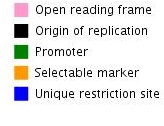 Expression of MBP in yeast
Adding the sugar galactose to the growth medium, switches on the Gal-promoter

This transcribes MBP mRNA

The mRNA is then translated to make the human protein

Due to the similarities between yeast and human biochemical pathways, the MBP is then modified
Identification of human MBP in yeast
Protein gel shows the bovine MBP control and 5, 10 and 20µl of two yeast lysates

The western blot is developed with anti-MBP antibody and shows the presence of Human MBP in the yeast cells
How do you separate MBP from all the yeast proteins?
Nickel-sepharose chromatography
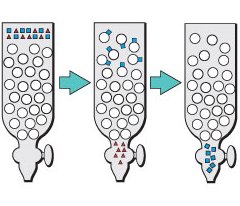 Load a yeast lysate onto the column, wash away any proteins that do not bind, leaving MBP stuck to the column, then wash this off to collect pure human MBP
How do we identify the MBP?
We run samples from the column on SDS-PAGE gels.  These separate proteins by molecular weight, small proteins run quickly, large proteins are held back in the gel.

We can visualise the proteins by staining them with coomassie blue
Detection of phosphorylation of MBP
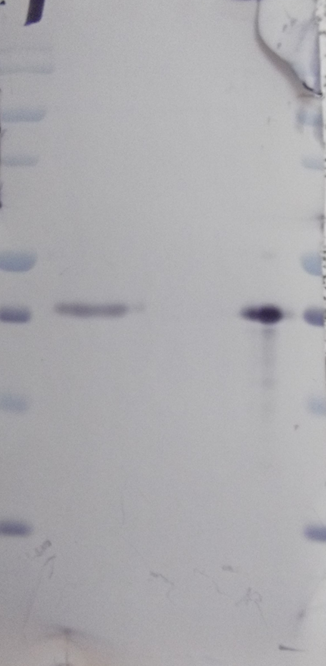 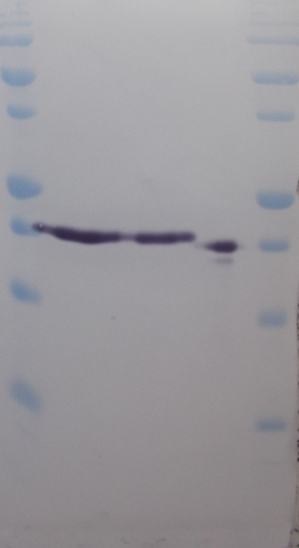 A specific anti-MBP antibody clearly react with our protein showing that it is in fact MBP.  The fourth track on the gel is bovine MBP, used as a positive control.
This second blot was developed using an antibody specific for MBP phosphorylated on Threonine-98.
Future work
We now have several forms of  the human MBP protein, but no idea of the significance of any of these
We want to develop a binding assay between MBP and proteolipid protein (PLP)
We would aim to use this to identify different affinities for MBP and PLP depending on which PTM’s are present – possibly gaining some insight into in-vivo behaviour
What were the benefits for the students?
The number of students studying Biology at A-level doubled (90 to 180).
Around 100 of these students were involved in the project each year
Around 65% of our students apply to study STEM-based subjects at university
They are applying to, and getting offers from top-flight universities (Russell Group)
The range of subjects being studied has broadened
Leadership and public speaking skills
What were the benefits for the staff?
Engaging in exciting research (one of the reasons they studied science in the first place)
Developing new practical skills 
Increased confidence in teaching molecular techniques
Strong links to the curriculum, reinforcing the theoretical work
What were the benefits for the University?
A long-term public engagement activity
Opportunities for staff to see what teaching in a school might involve
A project that delivered measurable outcomes in terms of the quality and impact of an out-reach activity
Fun – all the staff involved have said how much they have enjoyed their involvement
Authentic Biology
The Wellcome Trust wanted to see if MBP2 could be replicated in other schools
We were encouraged and guided to make an application for a Society Award
We recruited four more universities across the country
Each university identified a school they wanted to work with
The school was then given an opportunity to be involved in deciding what research topic they wanted to study
Four more schools involved
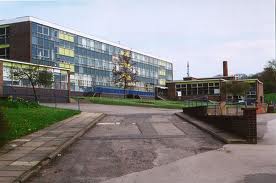 Tapton School, Sheffield
Cotham School, Bristol
Working with The University of Sheffield

Looking at genes associated with heart disease

Using Zebra fish embryos and in situ hybridisation to look for genes affecting heart structure
Working with the University of Bristol

Looking at genes associated with inflammation and cancer

Also using Zebra fish and bio-informatics to identify and study genes linked to cancer
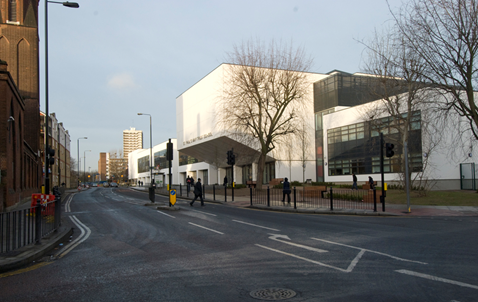 St Paul’s Way Trust School, Tower Hamlets
Peter Symonds College, Winchester
Working with Queen Mary University of London

Over 85% of students are of Bangladeshi origin, they were determined to study Diabetes in their community

They are using PCR to identify variants of the FTO gene in processed blood samples taken at the local NHS clinic
Working with the University of Southampton

Students undertake practical EPQ’s using techniques supplied by the University

They are studying aspects of development in drosophila and  C. elegans and retinal cells.
Initial grant
The first Society Award allowed us to establish these four new research projects, as well as continuing MBP2
It ran for three and a half years
The grant paid for a half day per week for a teacher and a technician in each school
It allowed an initial £6,300 equipment budget per school
It gave £2,500 per year consumable budget to each school
Annual Symposium
The grant also covered the cost of running an annual Research Symposium
Students from each school present their work as short talks and also on posters
Invited guests give key-note lectures, e.g. Lord Robert Winston, Professor Jeremy Fararr
The first symposium was held at QMUL, all subsequent symposia have been held at the Wellcome Trust Headquarters in central London
Authentic Biology – part 2
In September 2015, we started a new phase of the project
A second award led to a further expansion, with two new schools added for a two year period
The new schools
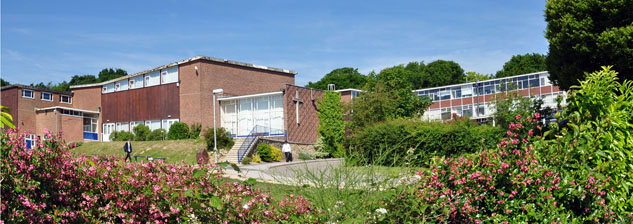 Archbishop’s School, Canterbury
Parkside Academy, Cambridge
Working with the University of Kent

Working on a project called “Bird Beats” they are purifying and examining myosin from the heart tissue of birds ranging from a humming bird to an ostrich to see if they can find structural differences that explain the different heart rate in these birds
Working with the University of Cambridge

Looking at bacteriophage, they have isolated phage form the River Cam, purified the DNA and sent it away for DNA analysis
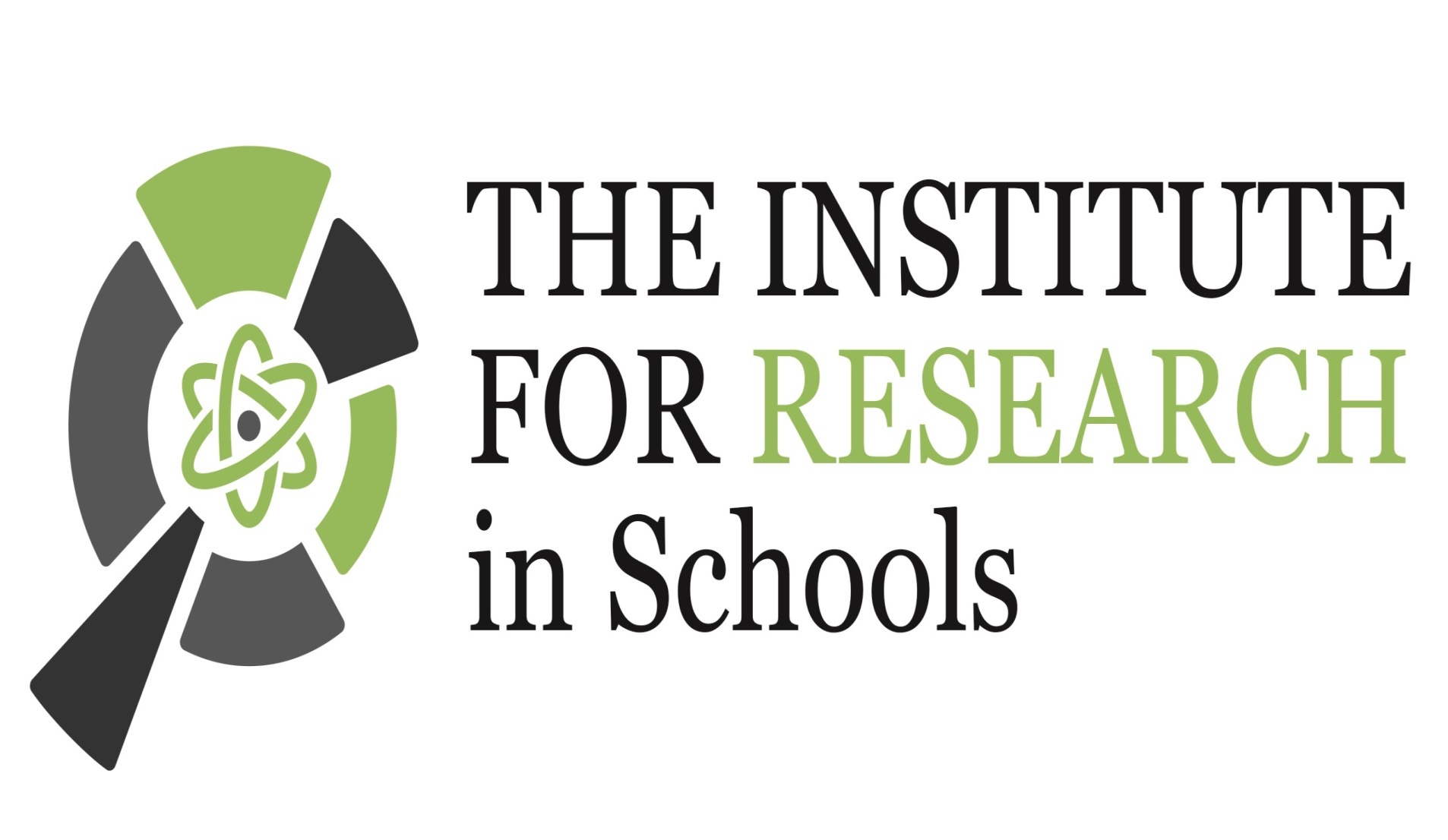 Aims
Nurture the potential and ability of young people to contribute to the scientific community

Increase uptake of post 16 maths, science and technology courses

Increase applications for STEM subjects at university, especially with girls

Enhance teachers’ expertise and job satisfaction and so retain teachers and recruit more to the profession

Engage Universities and Industry in sustained interaction with schools

Develop communication, creativity, critical thinking and collaboration as essential skills for young people
Institute for Research in Schools
CERN@school – particle physics

Authentic Biology – biomedical science

Other projects - space physics, transport, marine research, astronomy and materials science 

We work on making access to data and research projects available through resources, training and direct support
IRIS Trustees
Trustees of the Institute for Research in Schools
Professor Steve Rose (Chair)                                                                                                                                                     Imperial College and University of Oxford
Humphrey Battcock                                                                                                                                        Managing Partner, Advent International plc
Dr Matthew Baxter					                                                     Headteacher, Simon Langton Grammar School for Boys
Professor Sir Leszek Borysiewicz                                                                                                              Vice-Chancellor University of Cambridge
Professor Dame Julia Goodfellow                                                                                                              Vice-Chancellor University of Kent
www.researchinschools.org
contact
beckyparker@researchinschools.org


@ResearchInSch